1
GUÍA DEL PROCEDIMIENTO DE SOLICITUD DE AYUDAS EN SEDE ELECTRÓNICA - MITECO
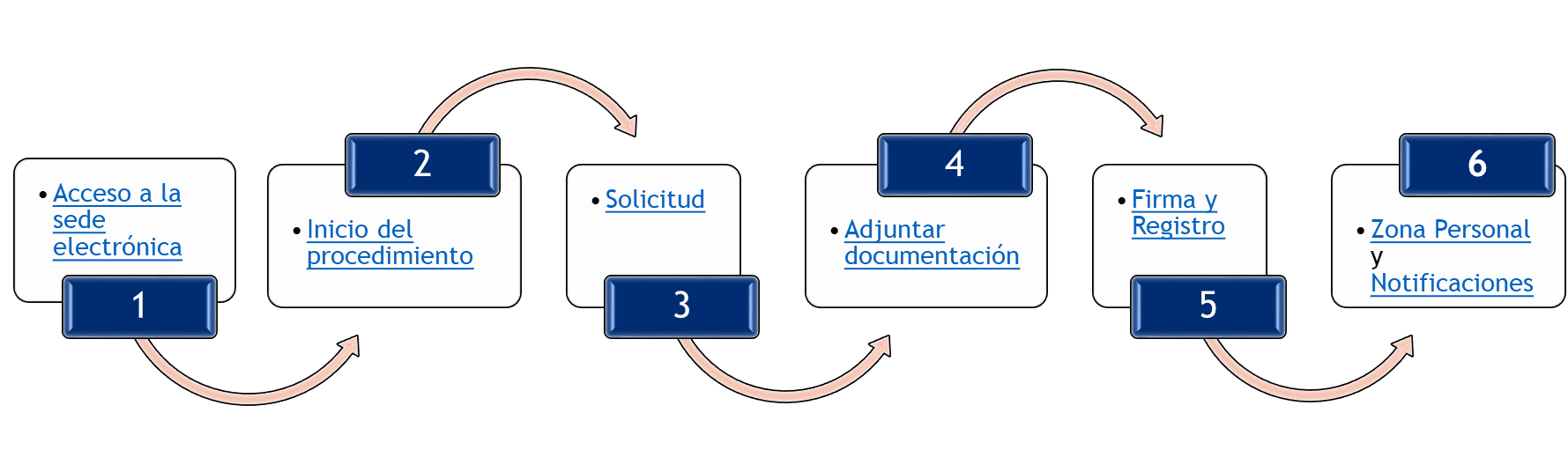 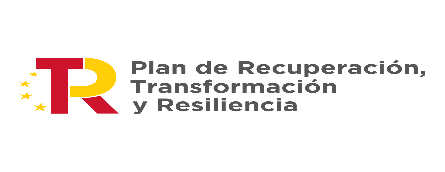 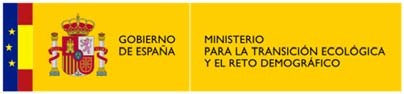 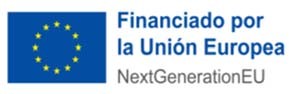 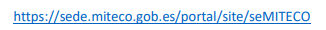 2
B
C
GUÍA DEL PROCEDIMIENTO DE SOLICITUD DE AYUDAS EN SEDE ELECTRÓNICA - MITECO
Procedimientos por Tipo: AYUDAS, BECAS Y SUBVENCIONES
Procedimientos por Tema: AGUA
Seleccione PROCEDIMIENTOS
A
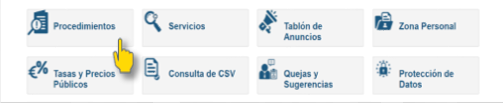 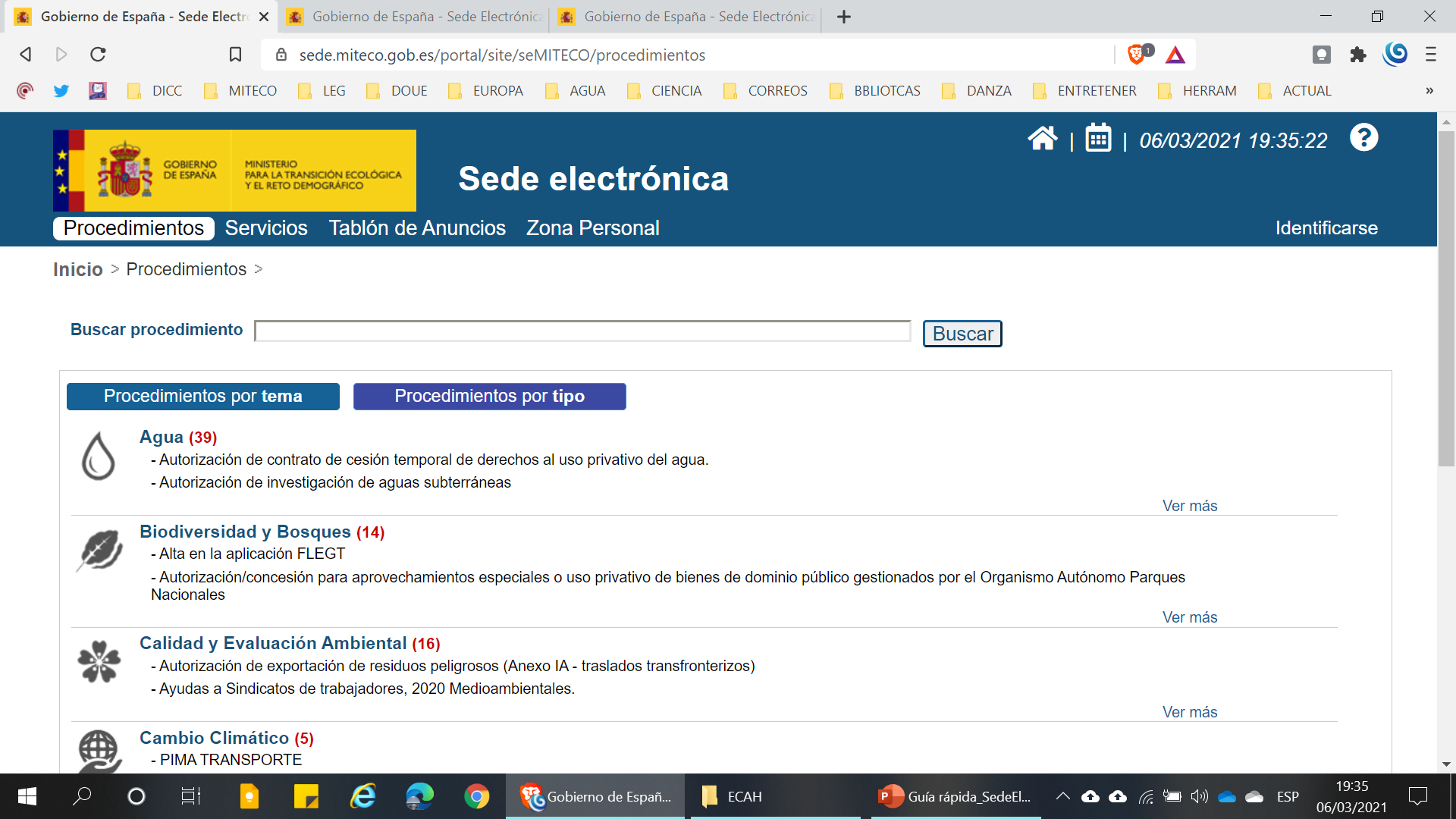 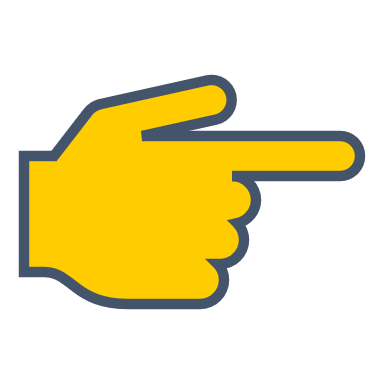 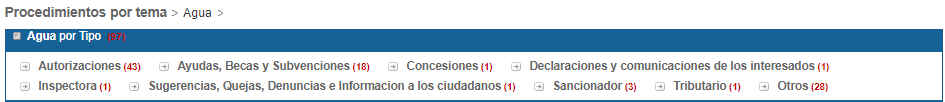 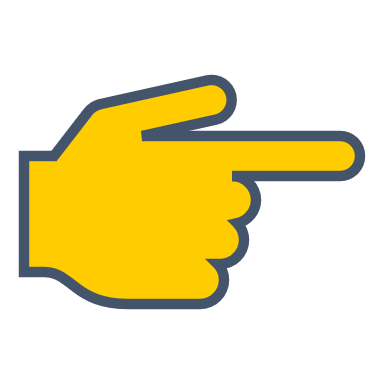 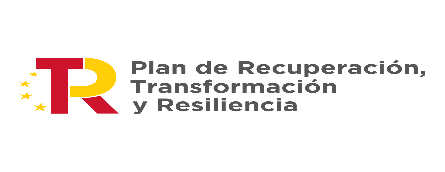 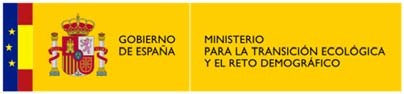 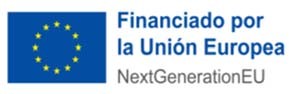 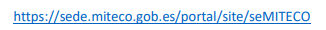 3
GUÍA DEL PROCEDIMIENTO DE SOLICITUD DE AYUDAS EN SEDE ELECTRÓNICA - MITECO
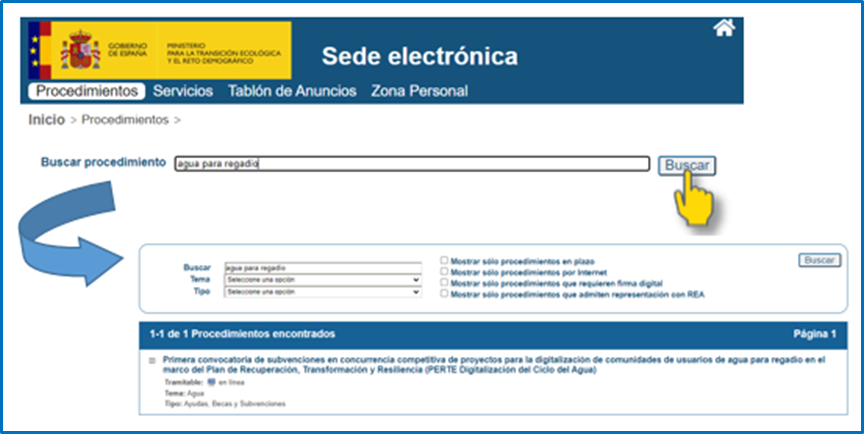 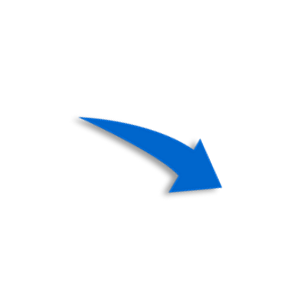 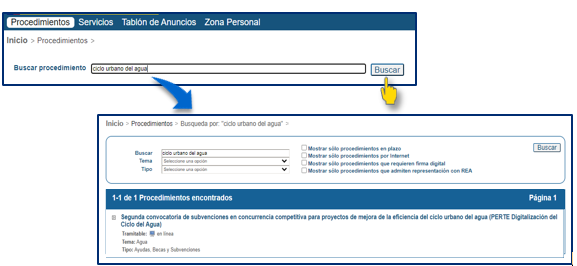 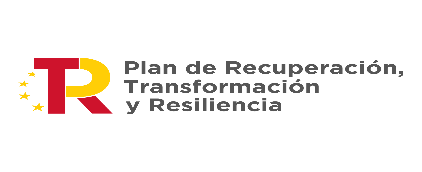 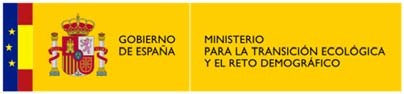 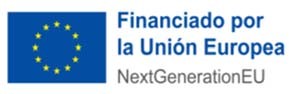 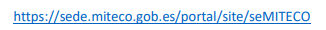 4
A
B
GUÍA DEL PROCEDIMIENTO DE SOLICITUD DE AYUDAS EN SEDE ELECTRÓNICA - MITECO
Pulse: “Inicio del procedimiento de Forma Electrónica”:
Pulse: “Acceder”:
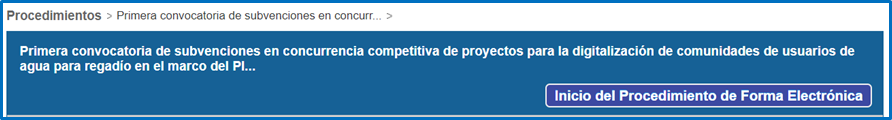 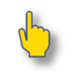 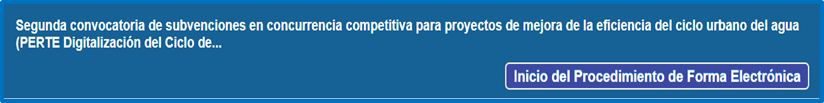 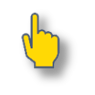 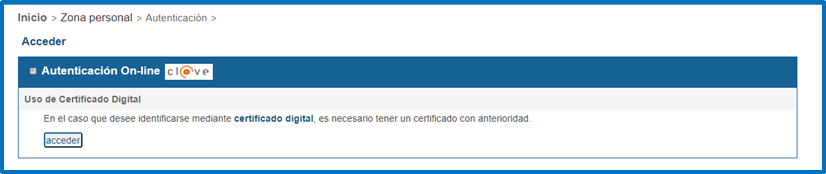 NOTA: En el apartado Documentación necesaria para la solicitud electrónica, podrá descargar para su cumplimentación los modelos imprescindibles para presentar la solicitud de la ayuda. Se recomienda su descarga y cumplimentación (incluido el Excel auxiliar correspondiente) antes del inicio del procedimiento ya que se incluirán debidamente firmados en un momento posterior de la tramitación.
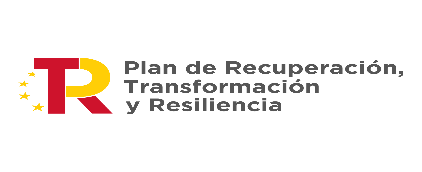 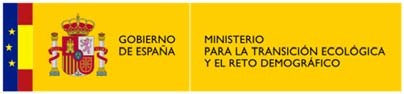 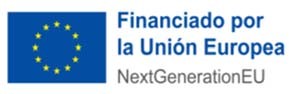 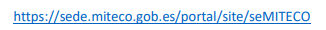 C
5
Elija el método de identificación
GUÍA DEL PROCEDIMIENTO DE SOLICITUD DE AYUDAS EN SEDE ELECTRÓNICA - MITECO
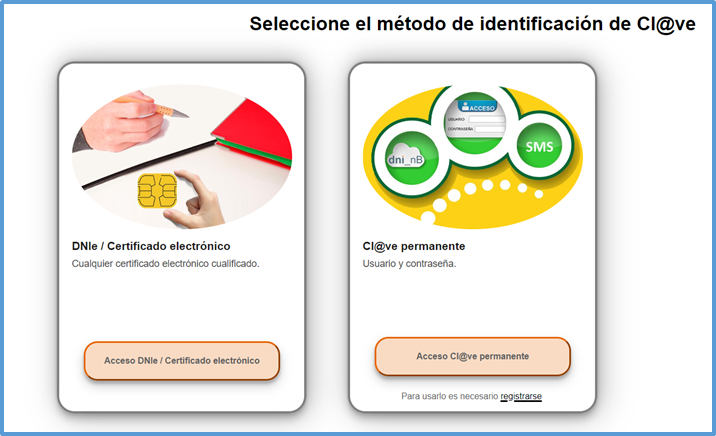 NOTA: Si bien comprobará que aparece por defecto la opción del método de identificación de Cl@ve permanente, esta opción no es válida para la tramitación de estos procedimientos.  El acceso con Cl@ve permanente es solo para consultas.
Deberá seleccionar obligatoriamente: “DNI/Certificado electrónico”
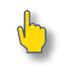 Seleccione: DNIe/Certificado electrónico
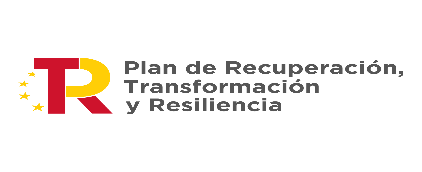 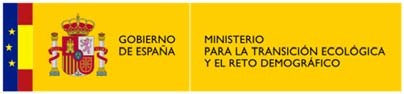 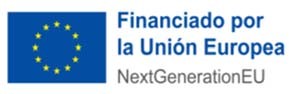 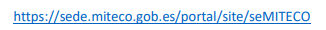 E
Apartado: NOTIFICACIONES
6
GUÍA DEL PROCEDIMIENTO DE SOLICITUD DE AYUDAS EN SEDE ELECTRÓNICA - MITECO
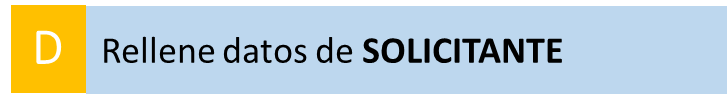 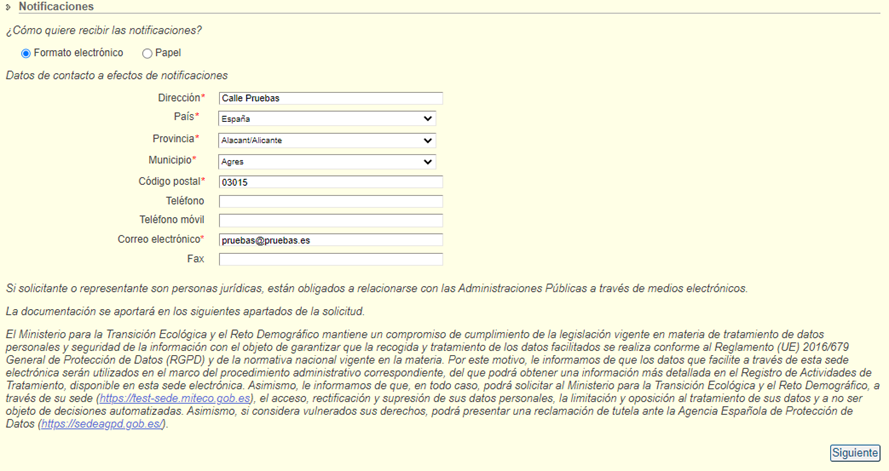 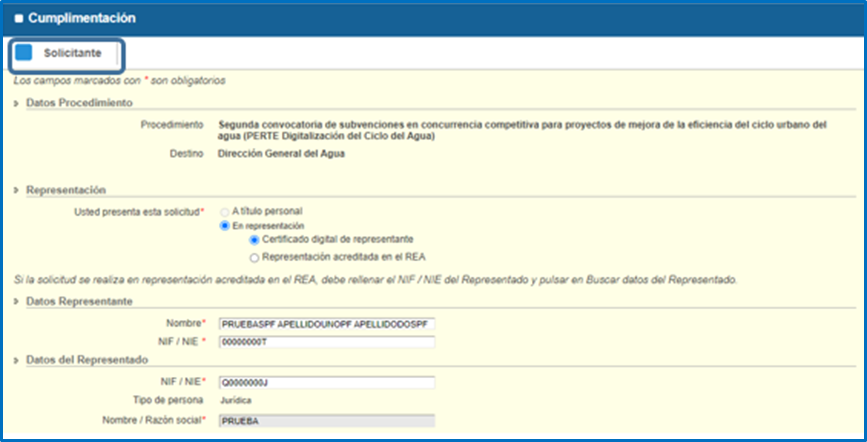 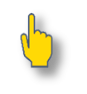 Marque la opción de “Certificado digital de representante” o “Representación acreditada en el REA” según proceda en su caso.
Marque “Formato electrónico” e indique el correo electrónico que desee. La opción en papel estará deshabilitada en ambos procedimientos.
A continuación, debe acceder a la siguiente pantalla pulsando en
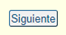 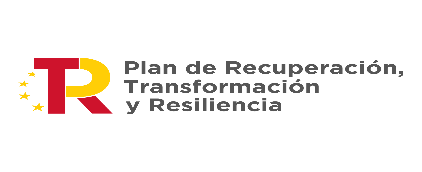 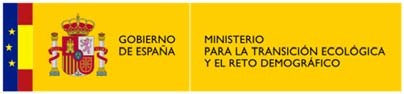 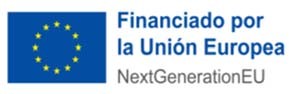 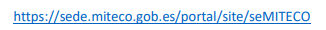 7
F
Seleccionar el Tipo de solicitante
GUÍA DEL PROCEDIMIENTO DE SOLICITUD DE AYUDAS EN SEDE ELECTRÓNICA - MITECO
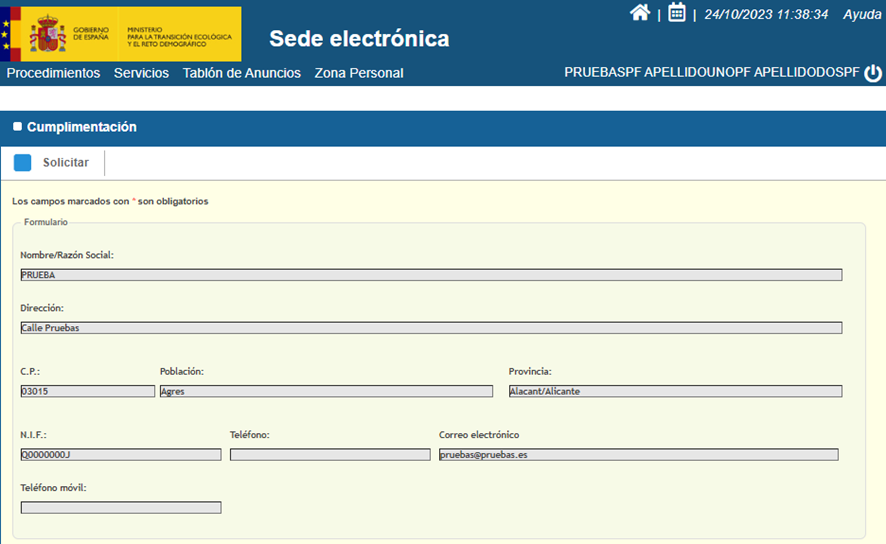 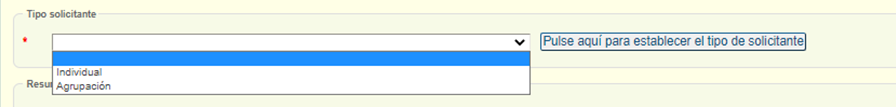 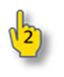 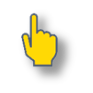 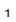 NOTA: Se selecciona la tipología en el desplegable que aparece en esta pestaña y se presiona la casilla “Pulse aquí para establecer el tipo de solicitante”.
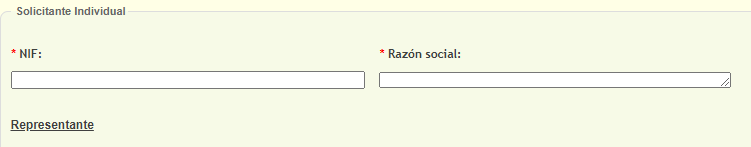 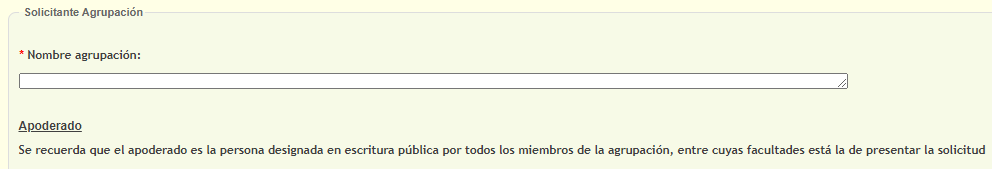 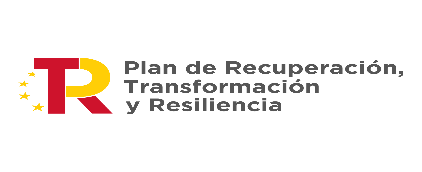 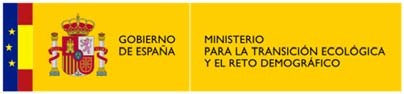 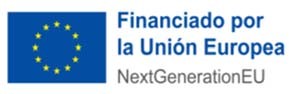 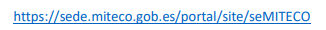 8
GUÍA DEL PROCEDIMIENTO DE SOLICITUD DE AYUDAS EN SEDE ELECTRÓNICA - MITECO
En caso de Agrupación, deberá:
Marcar el Check del Acuerdo de agrupación (y adjuntarlo en el apartado correspondiente a adjuntar documentación).
Rellenar el Nombre de la agrupación y los datos del Apoderado
Establecer el número de miembros y pulsar el botón “Pulse aquí para establecer el número de miembros de la agrupación” . 
Rellenar los datos de cada uno de ellos (si son más de 9 se deberá indicar el número total)
Los datos de todos los miembros se deberán rellenar también en el Excel auxiliar (y adjuntarlo apartado correspondiente a adjuntar documentación)
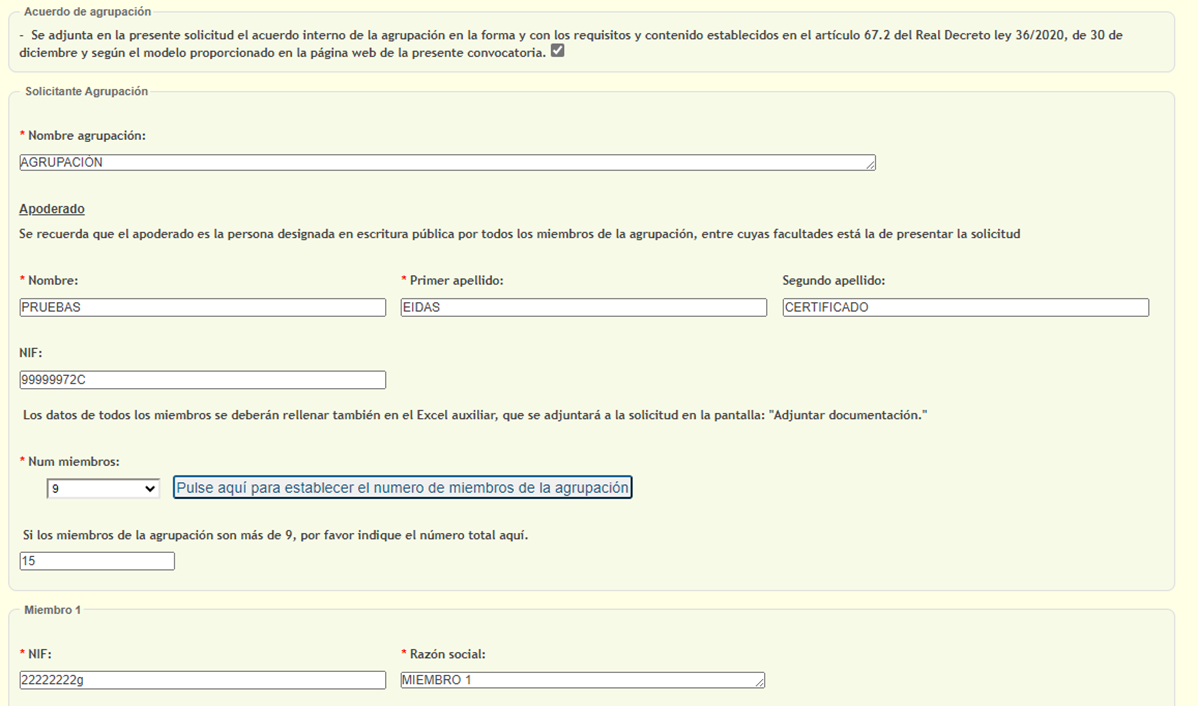 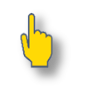 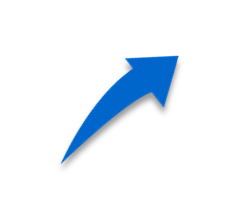 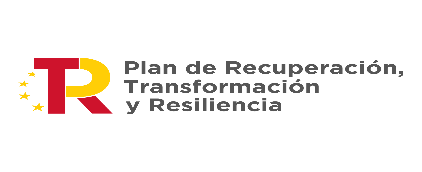 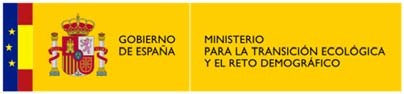 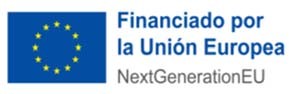 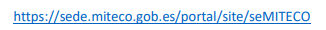 9
GUÍA DEL PROCEDIMIENTO DE SOLICITUD DE AYUDAS EN SEDE ELECTRÓNICA - MITECO
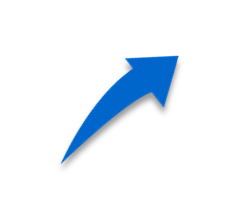 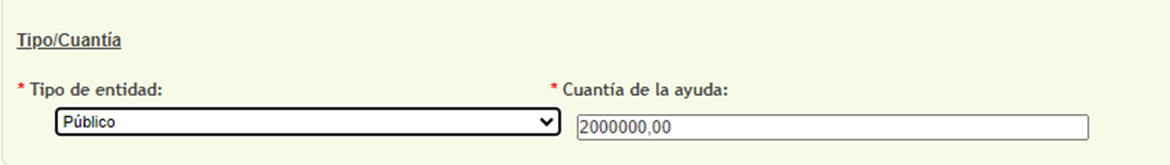 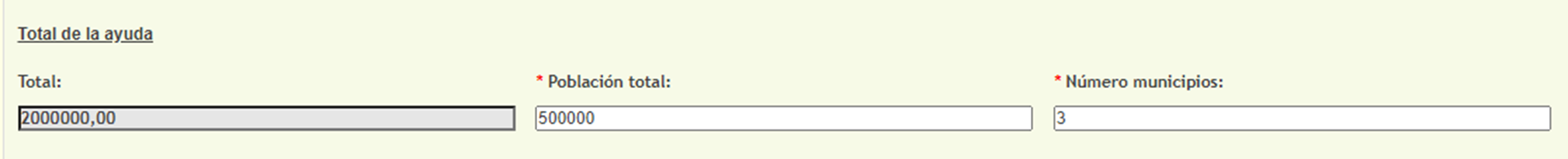 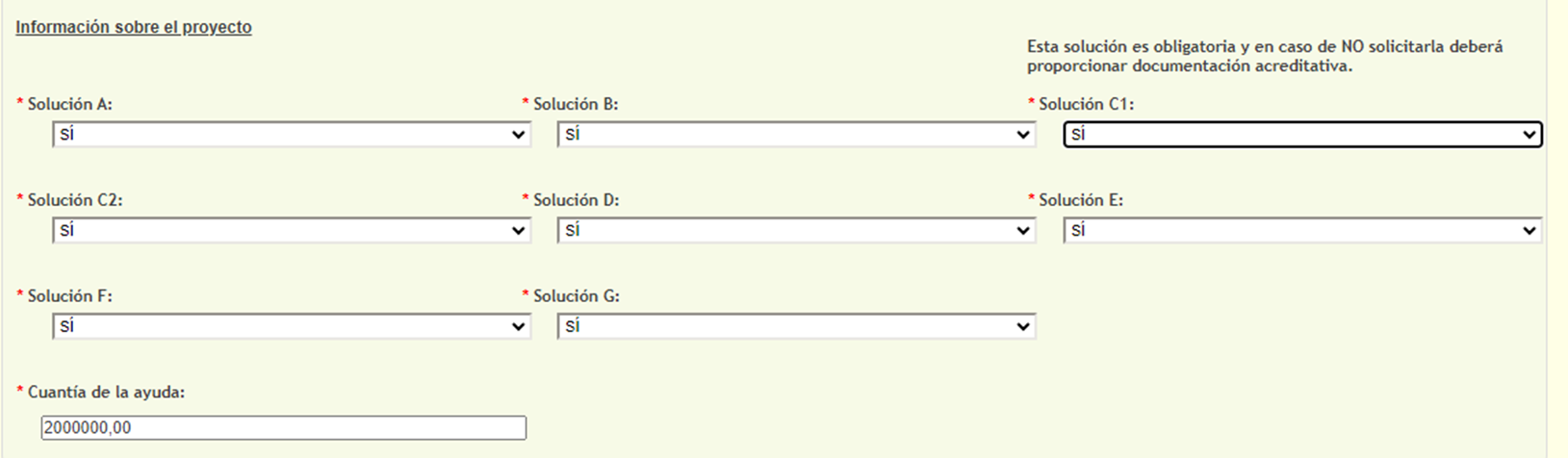 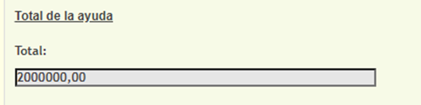 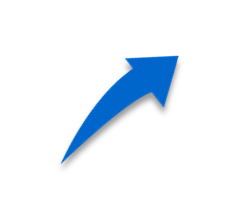 NOTA: En cuantía de la ayuda es imprescindible introducir dos decimales para su correcta validación
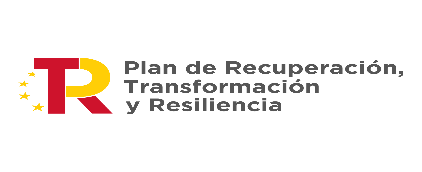 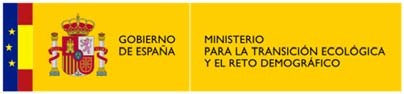 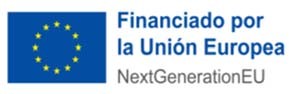 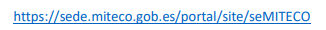 10
G
Seleccionar las Declaraciones Responsables
GUÍA DEL PROCEDIMIENTO DE SOLICITUD DE AYUDAS EN SEDE ELECTRÓNICA - MITECO
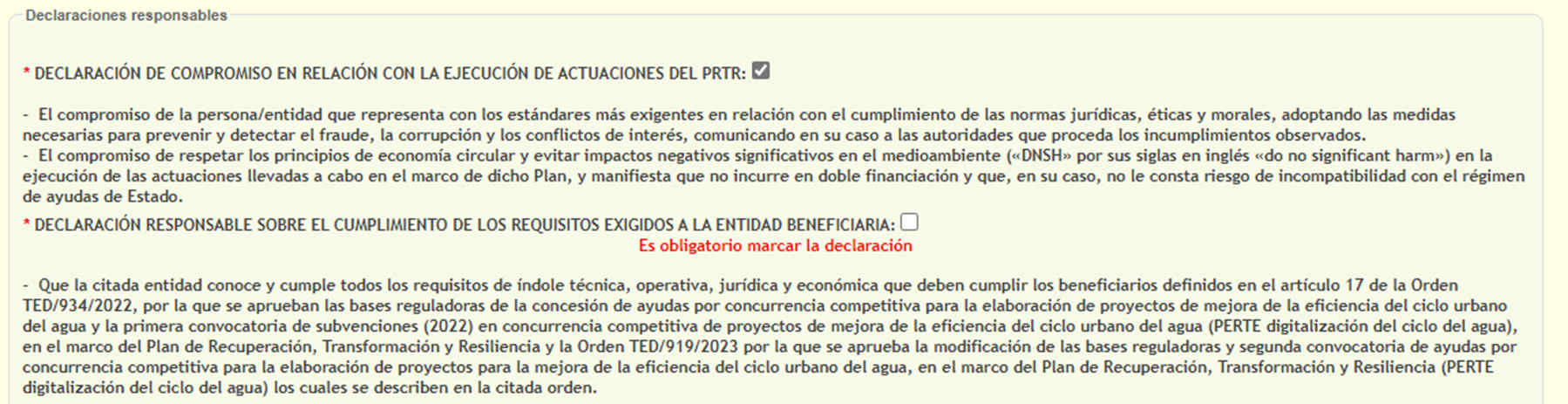 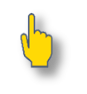 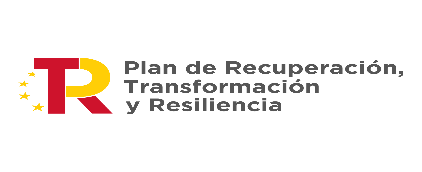 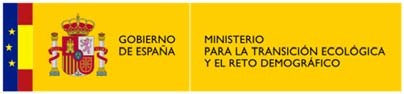 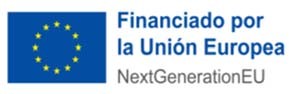 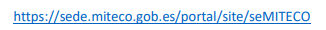 11
1
2
Opción A:
Opción B:
GUÍA DEL PROCEDIMIENTO DE SOLICITUD DE AYUDAS EN SEDE ELECTRÓNICA - MITECO
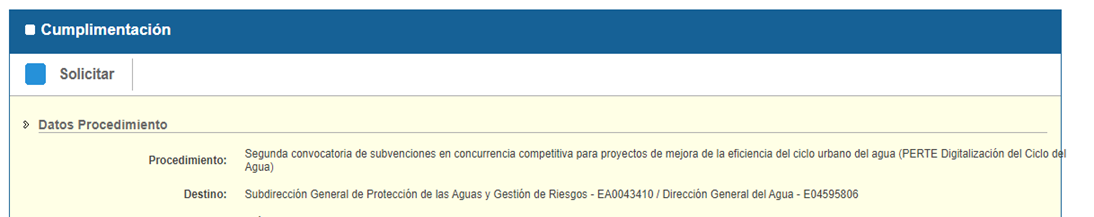 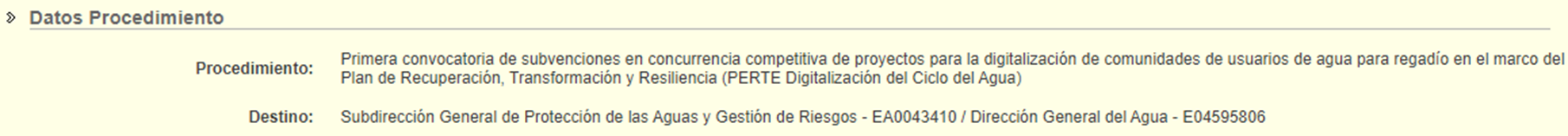 Existen dos opciones:
A. Para guardar el Borrador y recuperarlo en otro momento seleccione: Guardar
B. Para continuar con la tramitación de solicitud de la ayuda seleccione: Continuar
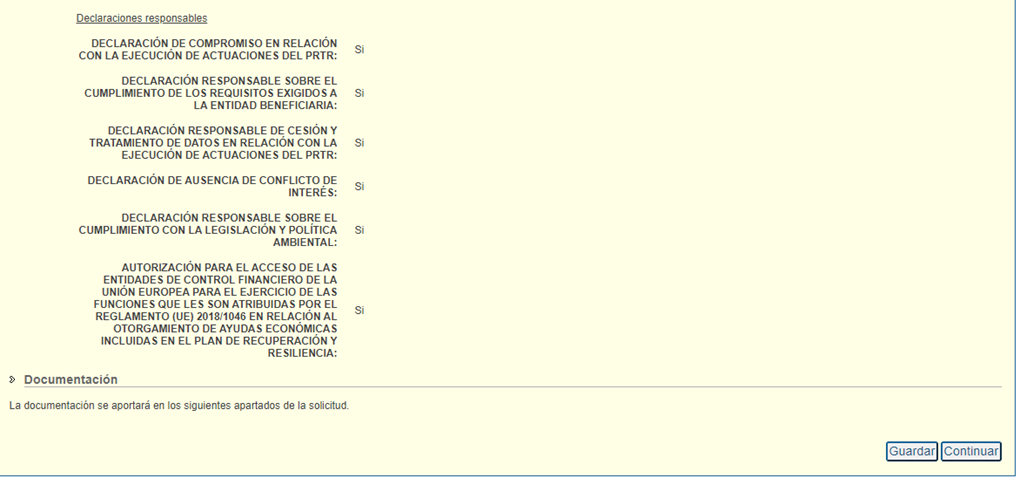 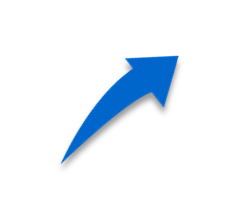 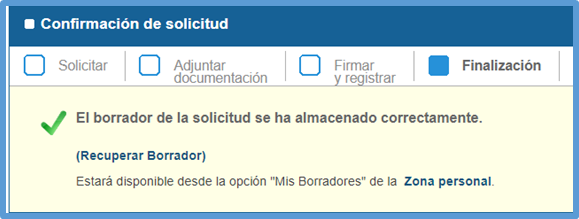 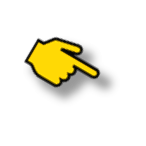 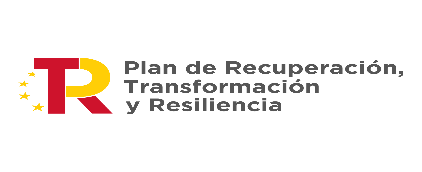 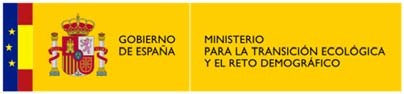 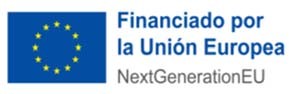 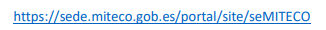 12
GUÍA DEL PROCEDIMIENTO DE SOLICITUD DE AYUDAS EN SEDE ELECTRÓNICA - MITECO
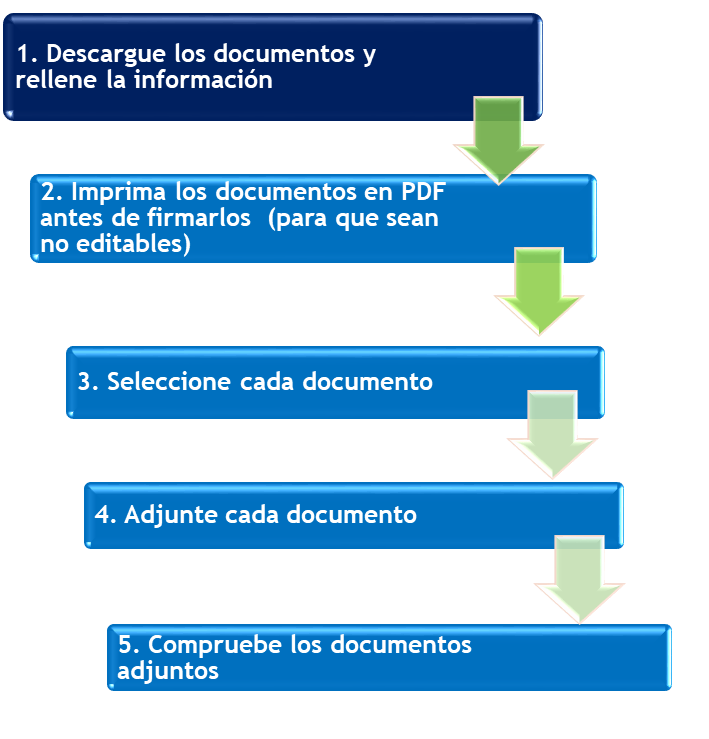 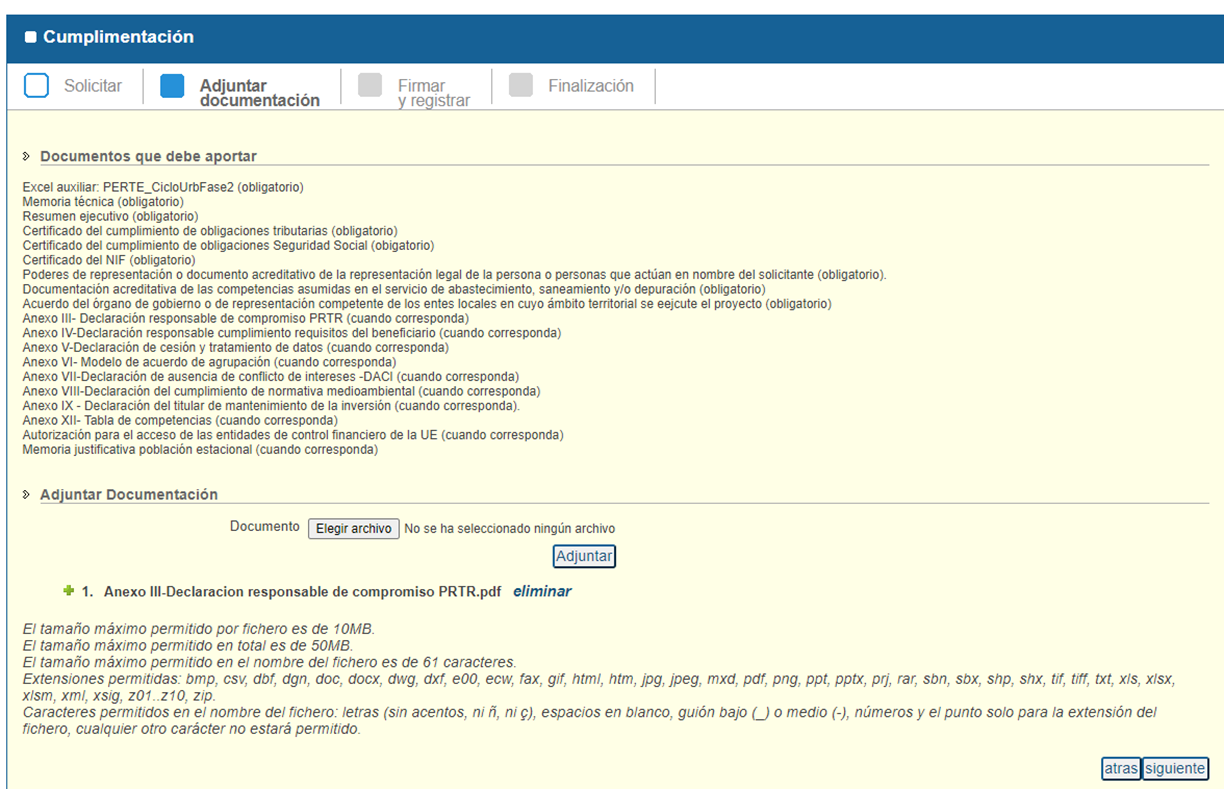 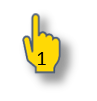 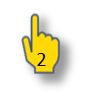 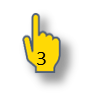 NOTA: Los nombres de los ficheros deben ser válidos: pueden incluir únicamente letras (sin acentos), espacios en blanco, guion bajo(_) o medio (-) y/o números. Tenga en cuenta adjuntar el archivo Excel Auxiliar correspondiente con su nombre y formato original para su posterior tratamiento.
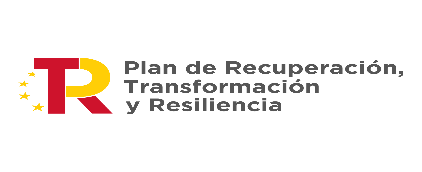 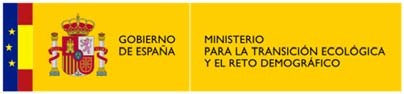 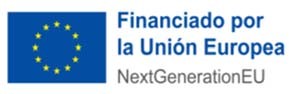 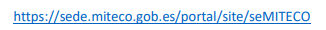 13
GUÍA DEL PROCEDIMIENTO DE SOLICITUD DE AYUDAS EN SEDE ELECTRÓNICA - MITECO
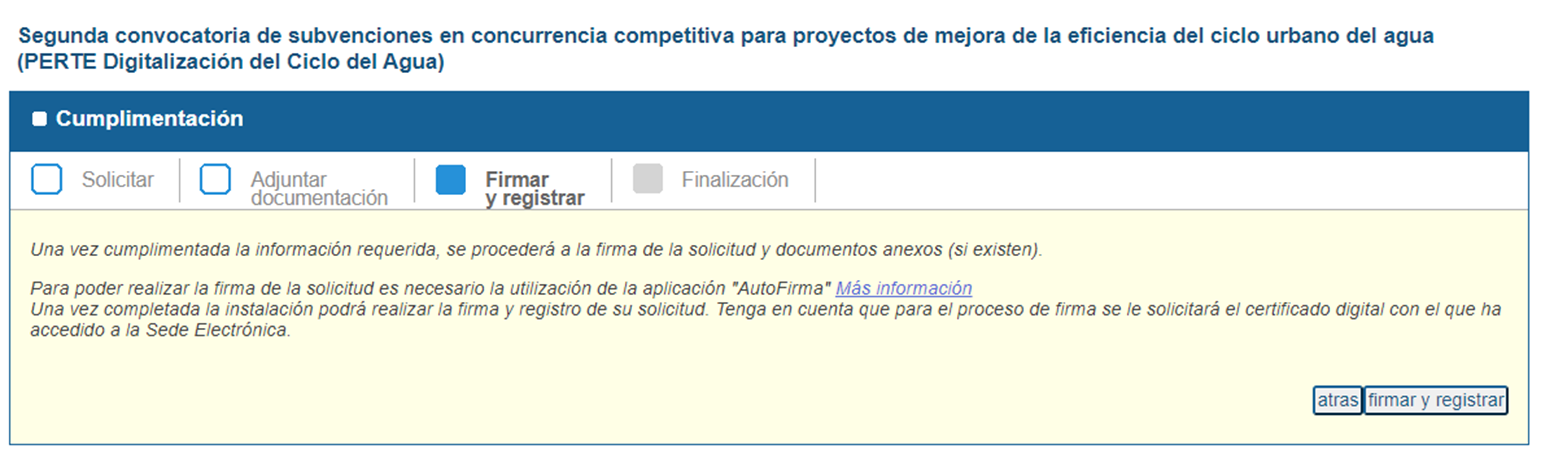 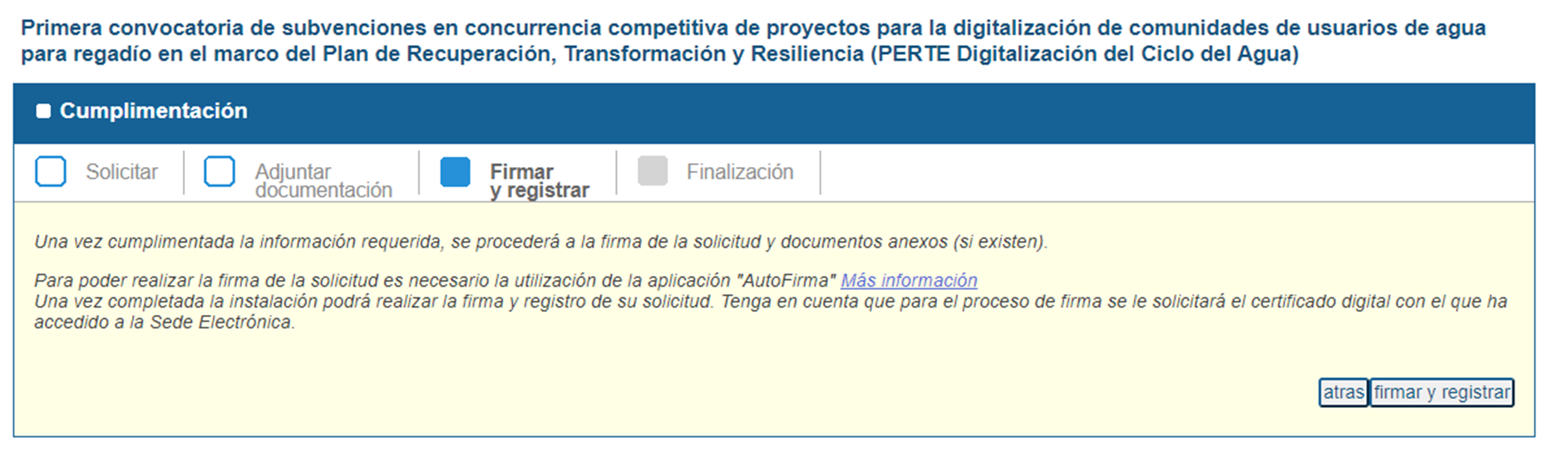 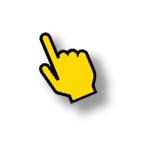 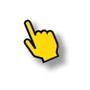 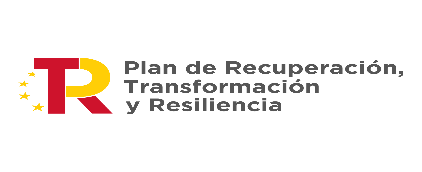 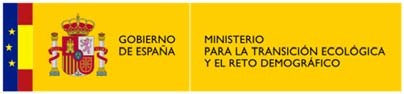 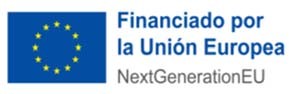 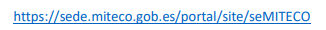 14
GUÍA DEL PROCEDIMIENTO DE SOLICITUD DE AYUDAS EN SEDE ELECTRÓNICA - MITECO
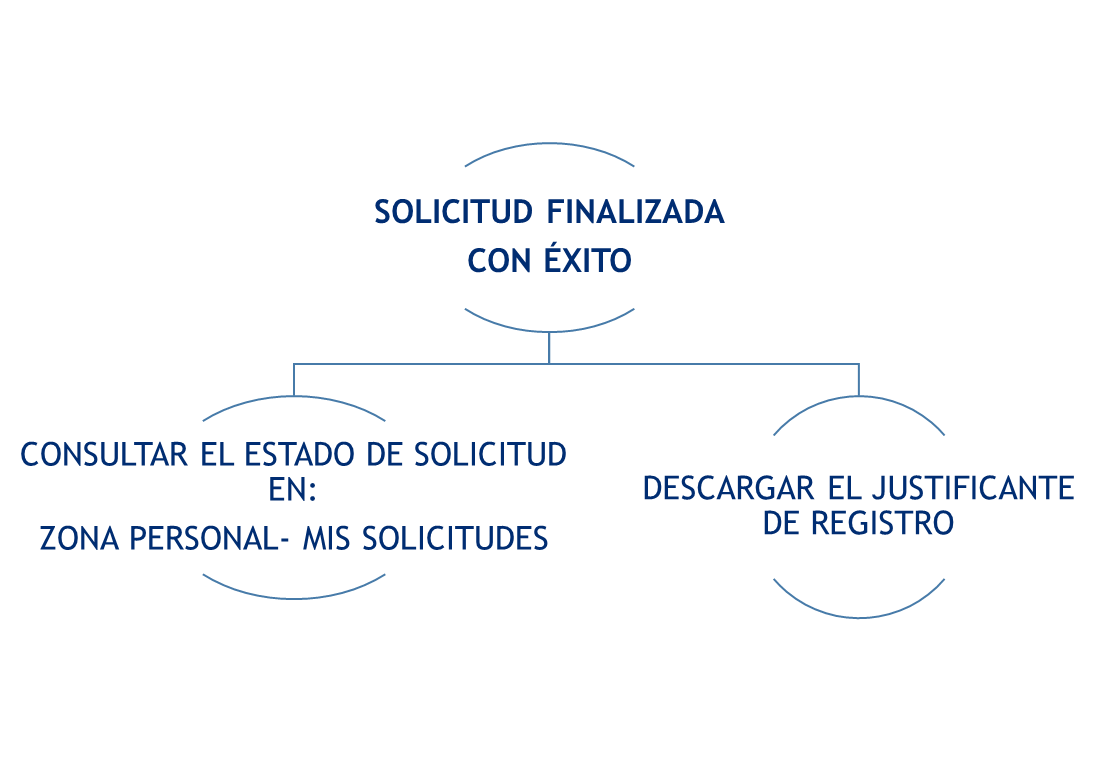 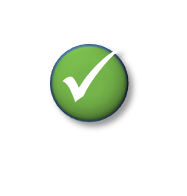 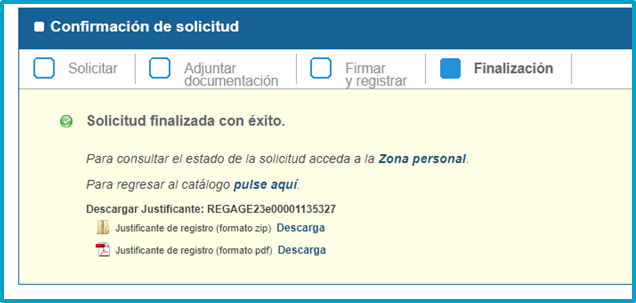 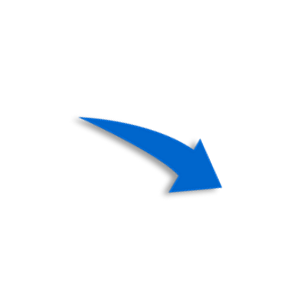 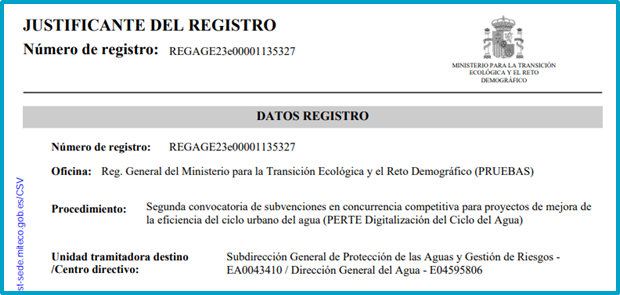 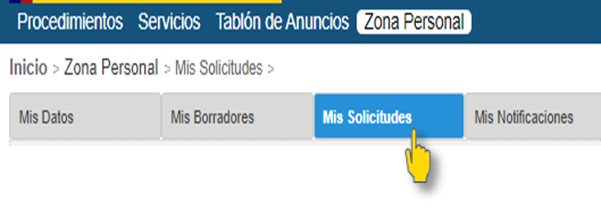 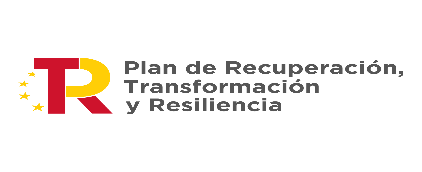 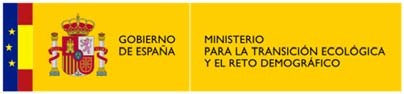 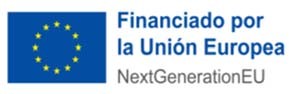 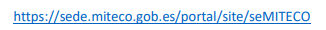 15
GUÍA DEL PROCEDIMIENTO DE SOLICITUD DE AYUDAS EN SEDE ELECTRÓNICA - MITECO
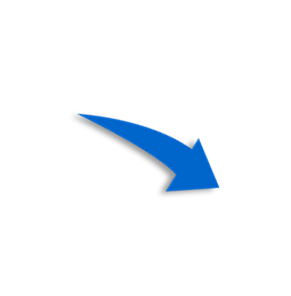 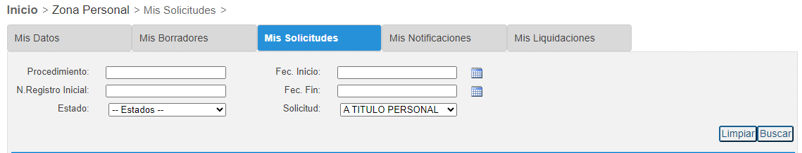 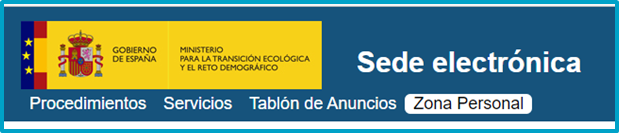 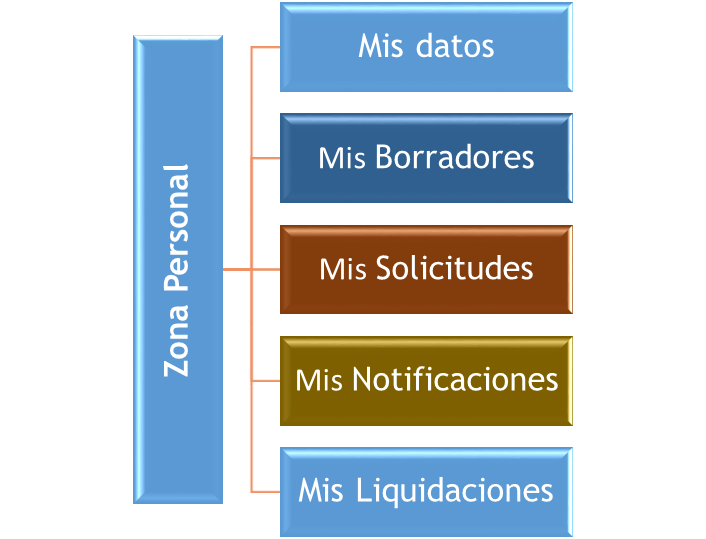 Guardar borrador de la solicitud y recuperar los datos más adelante.
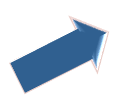 Confirmar el estado de la tramitación de la solicitud.
Comprobar la documentación enviada.
Descargar el justificante de registro.
Adjuntar nueva documentación a su solicitud.
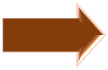 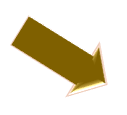 Acceder al contenido de las notificaciones enviadas por la Administración Pública (previamente se ha recibido aviso en el correo electrónico especificado en la solicitud).
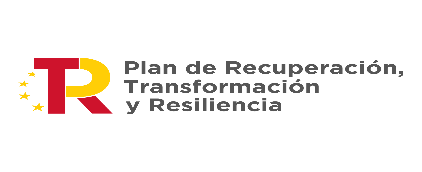 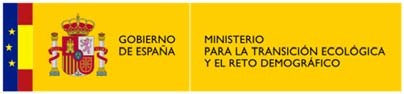 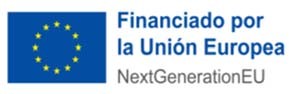 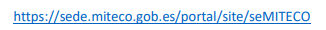 16
GUÍA DEL PROCEDIMIENTO DE SOLICITUD DE AYUDAS EN SEDE ELECTRÓNICA - MITECO
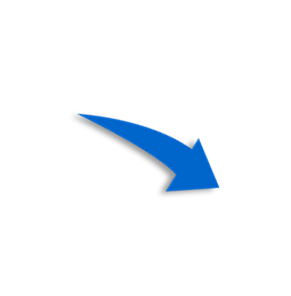 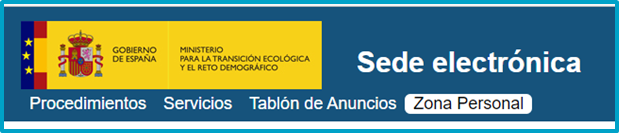 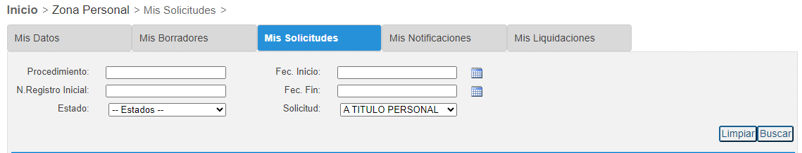 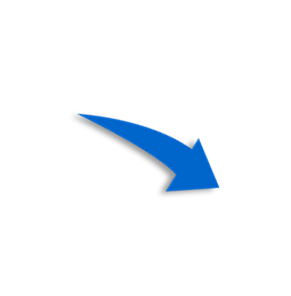 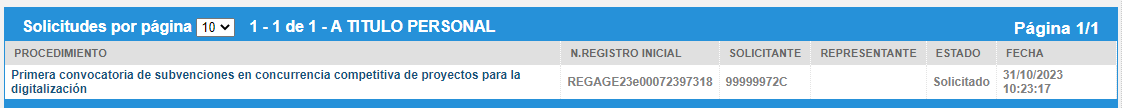 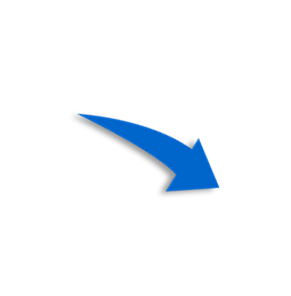 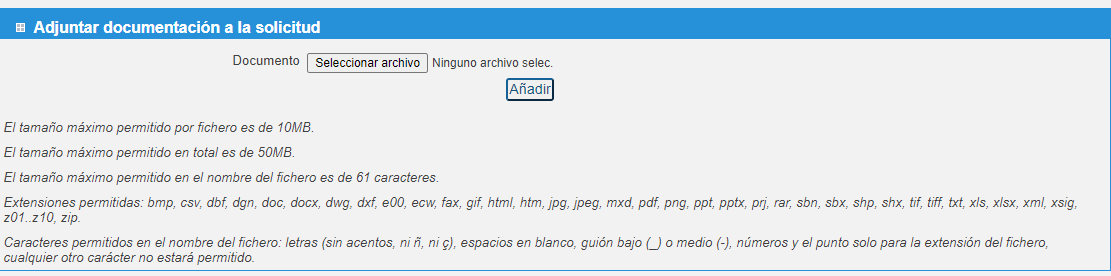 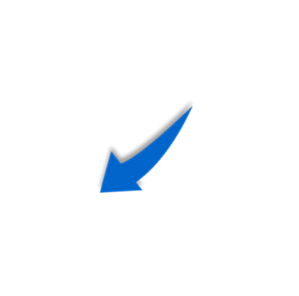 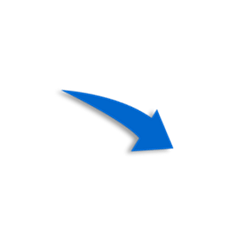 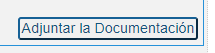 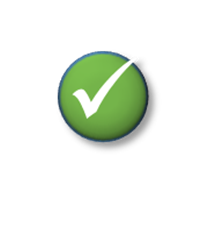 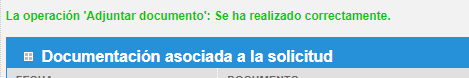 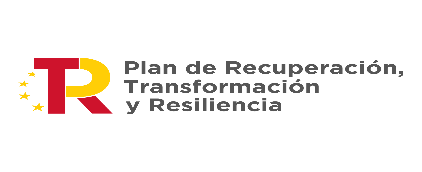 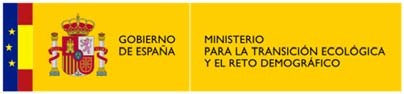 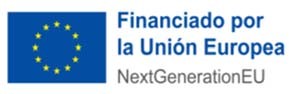 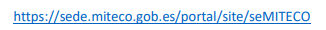 17
GUÍA DEL PROCEDIMIENTO DE SOLICITUD DE AYUDAS EN SEDE ELECTRÓNICA - MITECO
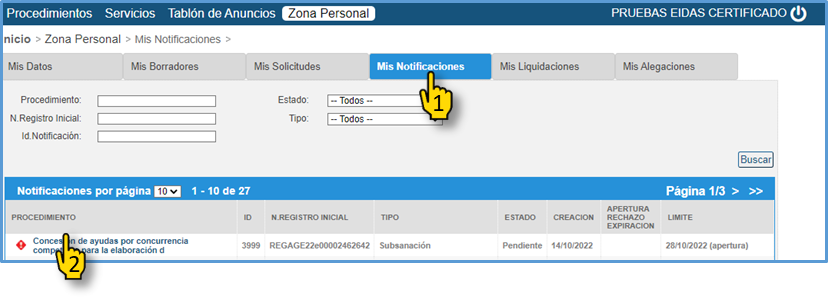 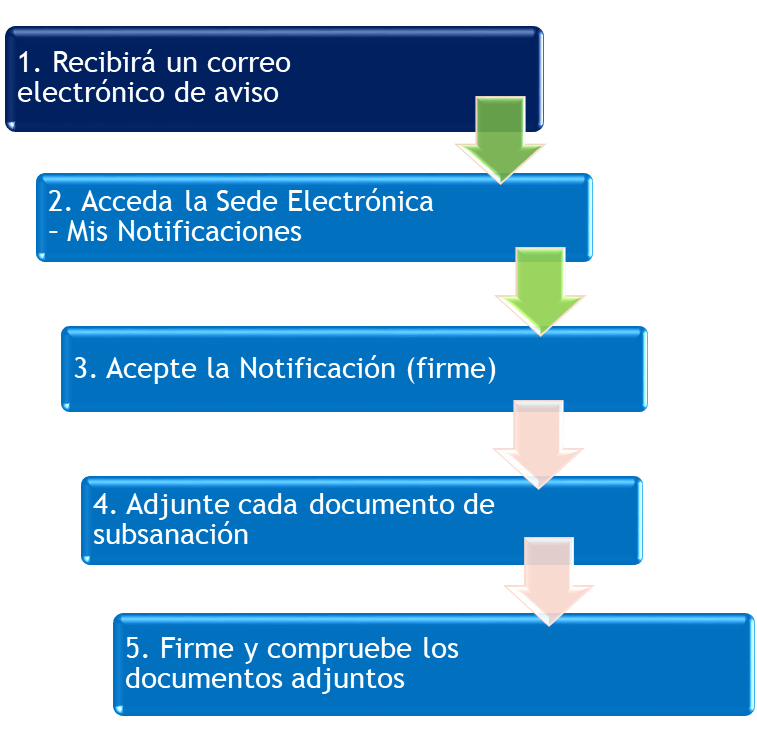 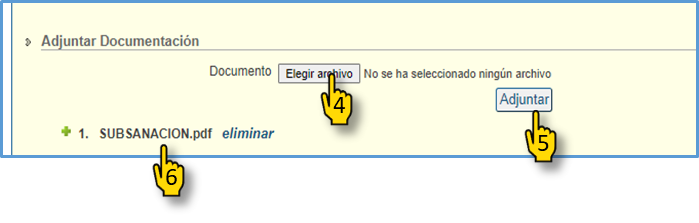 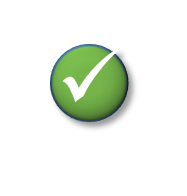 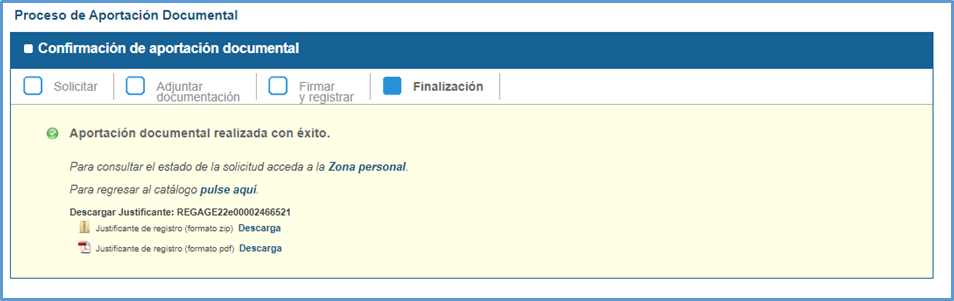 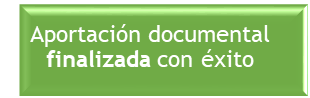 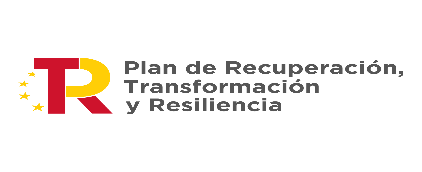 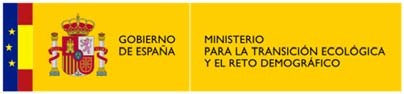 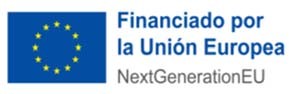 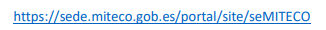 19
GUÍA DEL PROCEDIMIENTO DE SOLICITUD DE AYUDAS EN SEDE ELECTRÓNICA - MITECO
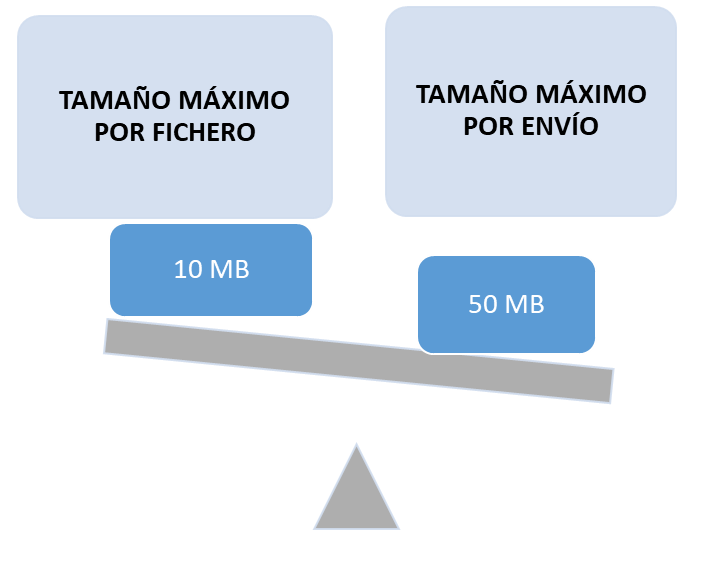 Una vez firmada la solicitud será posible adjuntar más archivos desde el apartado “Mis solicitudes” de la Zona Personal
(siempre respetando el tamaño total de 50MB por cada envío)
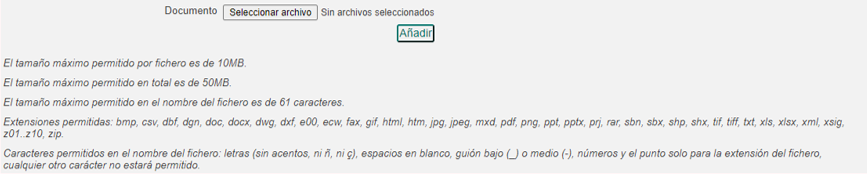 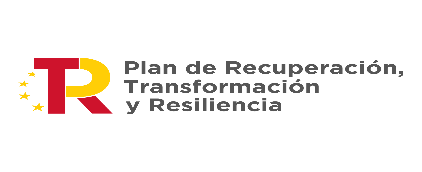 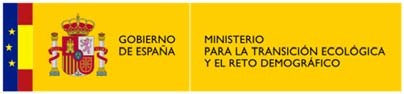 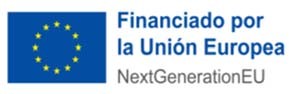 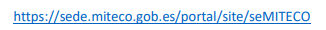 20
GUÍA DEL PROCEDIMIENTO DE SOLICITUD DE AYUDAS EN SEDE ELECTRÓNICA - MITECO
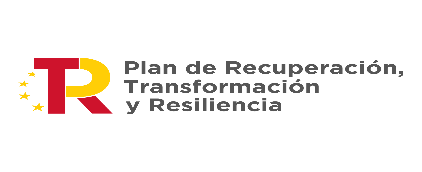 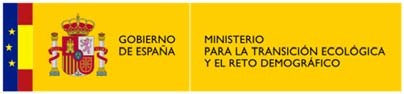 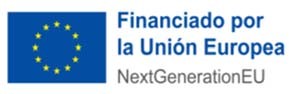 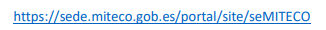 21
GUÍA DEL PROCEDIMIENTO DE SOLICITUD DE AYUDAS EN SEDE ELECTRÓNICA - MITECO
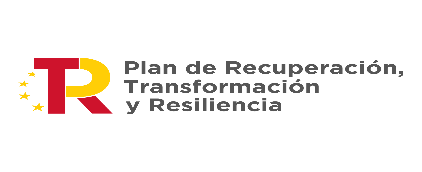 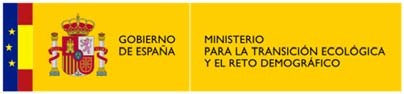 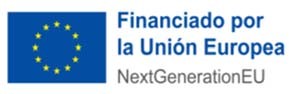 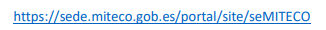 22
GUÍA DEL PROCEDIMIENTO DE SOLICITUD DE AYUDAS EN SEDE ELECTRÓNICA - MITECO
NOTA: Mantenga el orden y nombre de los ficheros. En caso de agrupaciones, además se deberá identificar en el nombre del fichero a cada miembro de la agrupación, tal y como se indica en la Guía de procedimiento de solicitud de ayudas.
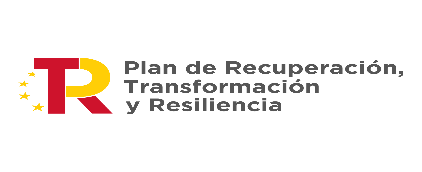 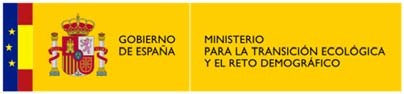 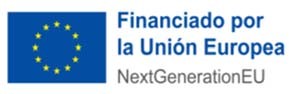 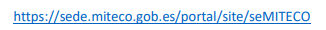 23
GUÍA DEL PROCEDIMIENTO DE SOLICITUD DE AYUDAS EN SEDE ELECTRÓNICA - MITECO
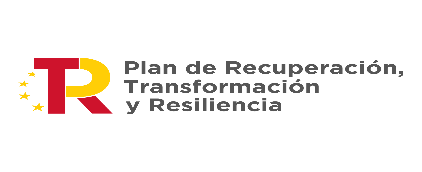 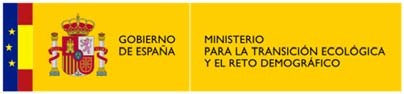 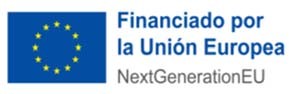 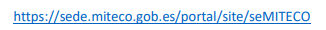 24
GUÍA DEL PROCEDIMIENTO DE SOLICITUD DE AYUDAS EN SEDE ELECTRÓNICA - MITECO
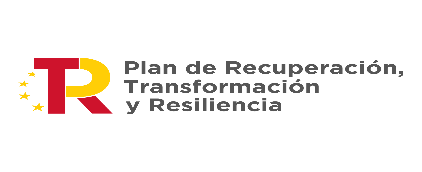 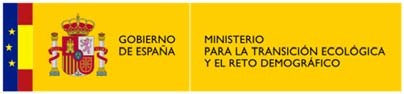 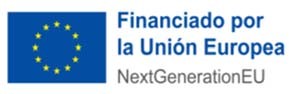 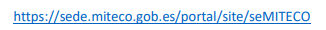 25
GUÍA DEL PROCEDIMIENTO DE SOLICITUD DE AYUDAS EN SEDE ELECTRÓNICA - MITECO
NOTA: Mantenga el orden y nombre de los ficheros.
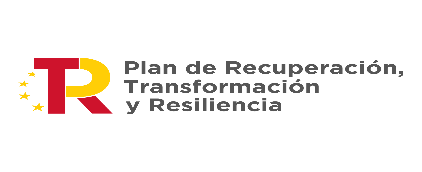 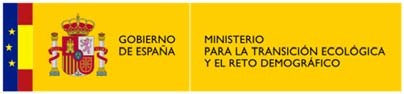 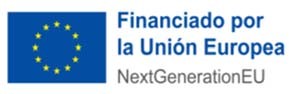 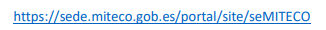 26
1
2
3
4
GUÍA DEL PROCEDIMIENTO DE SOLICITUD DE AYUDAS EN SEDE ELECTRÓNICA - MITECO
Errores de identificación
Optar por notificaciones en papel
Error en cuantías
Marcar todas las Decl. Responsables
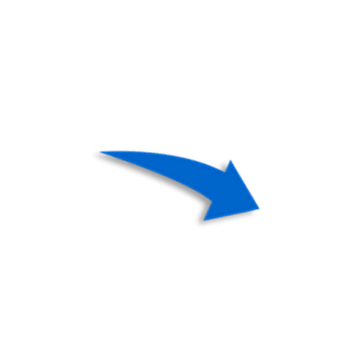 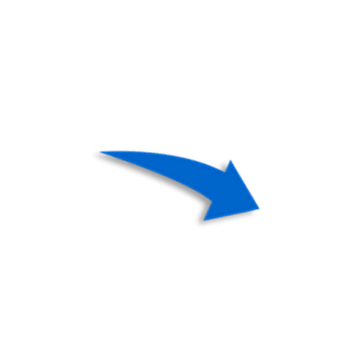 Deberá seleccionar obligatoriamente: “DNI/Certificado electrónico” y el certificado electrónico de identificación para el acceso debe identificar al representante legal de la entidad para la que se solicita la ayuda
La cuantía TOTAL deberá coincidir con la suma de los desgloses por actuaciones salvo en el caso de agrupaciones. En TODOS los casos deberán coincidir con los datos incluidos en el Excel Auxiliar. Tenga en cuenta incluir en todo caso dos decimales.
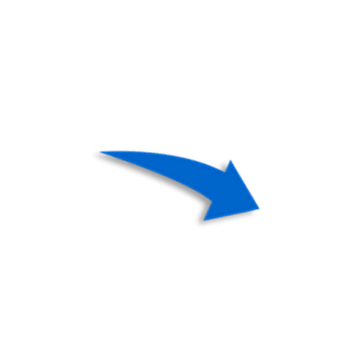 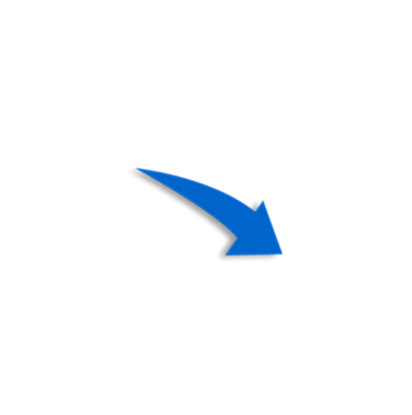 Los procedimientos admiten únicamente notificaciones electrónicas para las que deberá indicar un correo electrónico válido
Es requisito indispensable haber marcado todas las Declaraciones responsables para poder continuar con la tramitación.
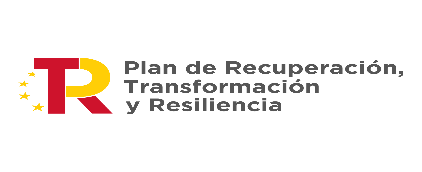 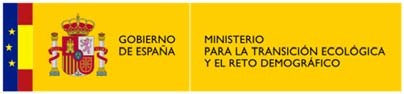 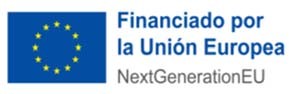 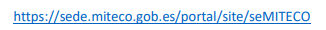 27
5
6
7
8
No aportar documentación
GUÍA DEL PROCEDIMIENTO DE SOLICITUD DE AYUDAS EN SEDE ELECTRÓNICA - MITECO
Errores en firma mancomunada
Documentos aportados sin firmar
Aportar certificados no válidos
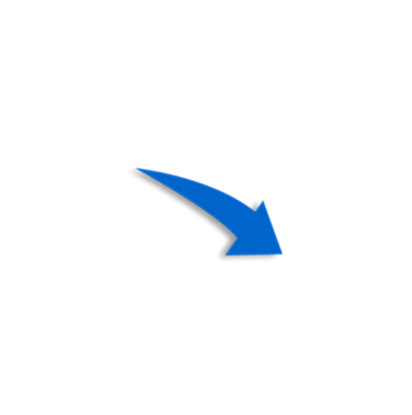 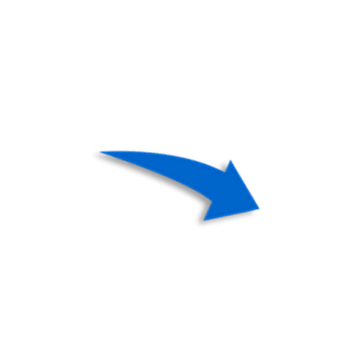 En el caso de que la representación de la entidad solicitante la ostenten dos o más personas con firma mancomunada, el formulario de solicitud sólo puede ser firmado en la Sede Electrónica por una de ellas. 
Una vez finalizado el proceso y presentada la solicitud, tienen que descargar el documento datosFormulario.pdf, firmarlo digitalmente por todas las personas con firma mancomunada y adjuntarlo a la solicitud.
Deberá revisar exhaustivamente que adjunta toda la documentación necesaria y ya detallada. Entre los errores frecuentes detectamos no incluir el documento Excel auxiliar, documentación de apoderamiento y  la documentación en su caso de tipo de gestión/competencias.
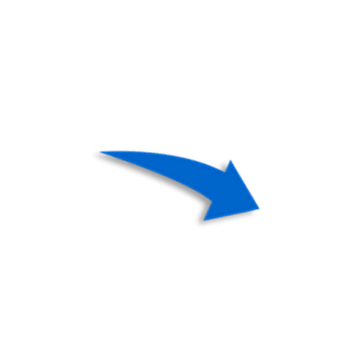 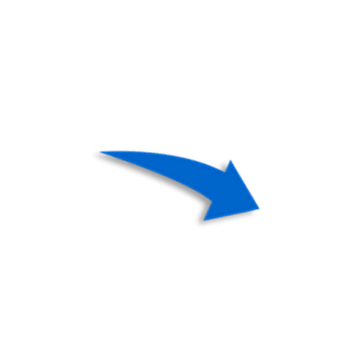 Tanto el certificado de cumplimiento de obligaciones tributarias como de la Seguridad Social deben reunir una serie de requisitos detallados en la Guía. 
Entre ellos debe estar emitido a los efectos de obtener una subvención otorgada por las Administraciones Públicas o financiada con cargo a fondos de la Unión Europea y estar emitido a los efectos de lo establecido en el apartado e) del artículo 13 de la Ley 38/2003, de 17 de noviembre, General de Subvenciones respectivamente.
Recuerde imprimir y firmar digitalmente todos los documentos que requieren firma antes de adjuntarlos a la solicitud. La firma de los mismos deberá coincidir con la del representante/s de la entidad.
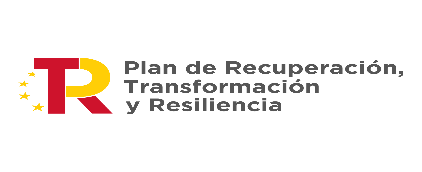 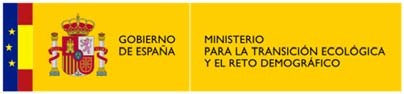 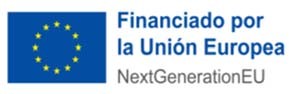 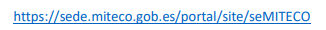 28
9
10
11
GUÍA DEL PROCEDIMIENTO DE SOLICITUD DE AYUDAS EN SEDE ELECTRÓNICA - MITECO
Acuerdo agrupación incorrecto
Memoria técnica
Proyecto no subvencionable
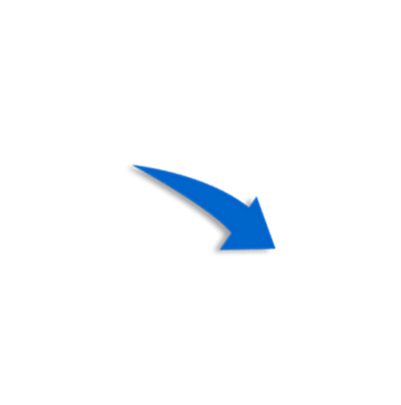 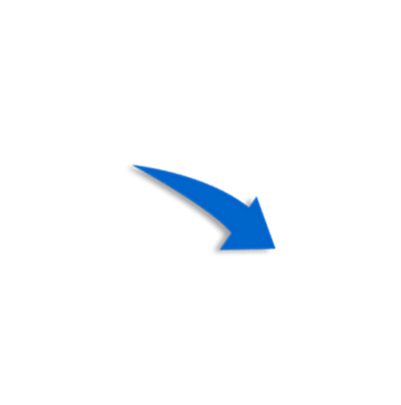 El acuerdo de agrupación deberá estar firmado digitalmente por todos los miembros integrantes de la agrupación y tener el contenido mínimo propuesto en el Anexo de “Modelo acuerdo agrupación”.
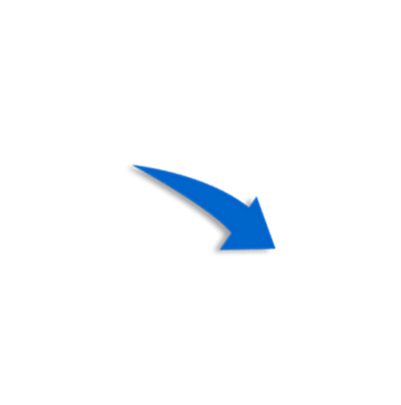 El principal error en este aspecto se debe a no tener en cuenta la población mínima establecida en la convocatoria o no incluir las actuaciones consideradas como obligatorias .
Deberá incluir, el contenido indicado en el las bases, y no podrá superar las 200 páginas. Podrá ser complementada con anexos en el caso de que se requiera incluir información adicional, con un total de 25 páginas adicionales al máximo de 200 del documento principal.
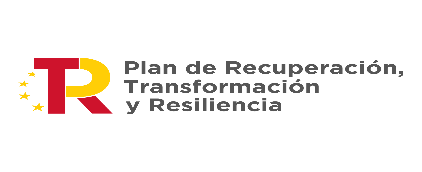 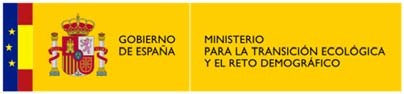 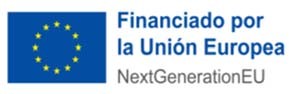 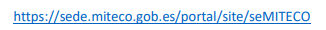 29
GUÍA DEL PROCEDIMIENTO DE SOLICITUD DE AYUDAS EN SEDE ELECTRÓNICA - MITECO
Se podrá encontrar una Guía completa y específica para cada procedimiento en la página de inicio de la Sede Electrónica
GRACIAS POR LA ATENCIÓN


Correo de contacto:  Bzn-PERTE-ciclo-agua@miteco.es
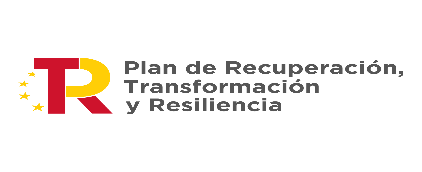 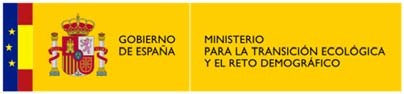 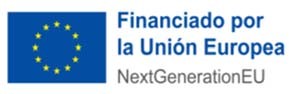 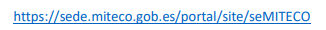